Water System Infrastructure ImprovementsMerrimack Village DistrictPFAS Treatment and CIPWells 2, 3, 7 & 8
October 23, 2019
Introductions
Don Provencher 
Chair, Board of Commissioners
Ron Miner
Superintendent, MVD
Jill Lavoie
Business Manager, MVD
Keith Pratt
President, Underwood Engineers, Inc.
Mike Metcalf
Sr. Project Manager, Underwood Engineers, Inc.
2
Agenda
Background
Wells #4 and #5 Update
Wells #7 and #8
Wells #2 and #3
Challenges and Opportunities
Questions and Answers
3
Background
4
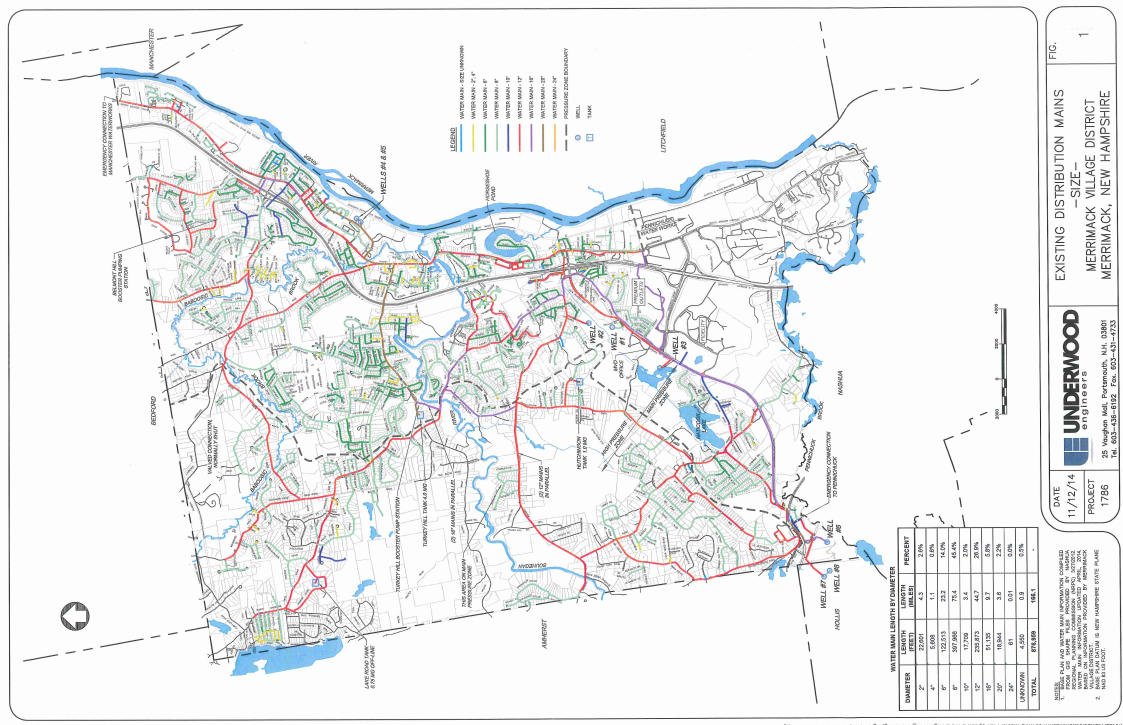 P
T
W
W
T
P
166 Miles of Piping
6 wells
1 treatment plant
3 pumping stations
3 tanks
T
W
W
~$175 Million in Assets
P
TP
W
W
5
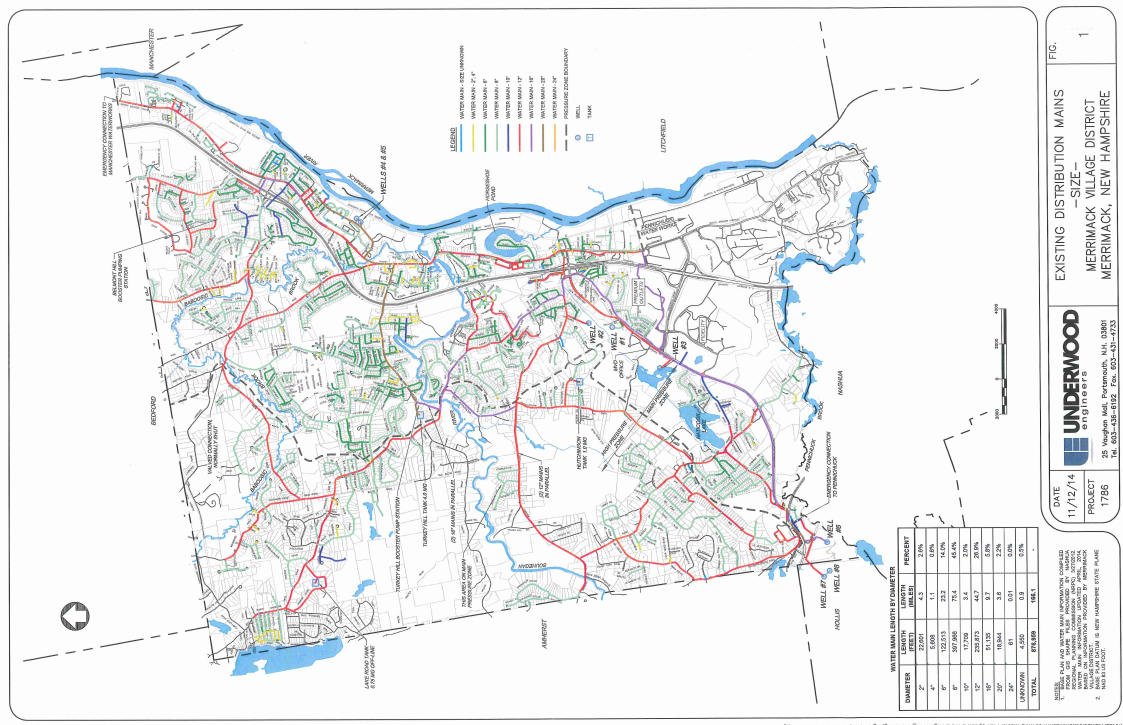 P
T
W
TP
W
T
P
P
T
W
TP
W
$20+ Million Investment
P
TP
TP
W
W
6
Wells #4 and #5
7
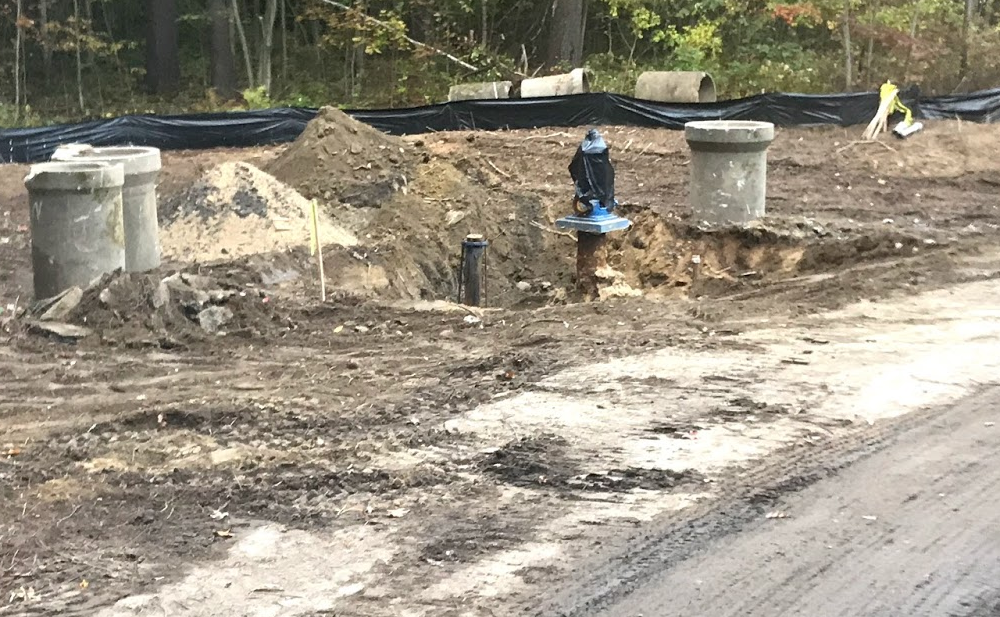 8
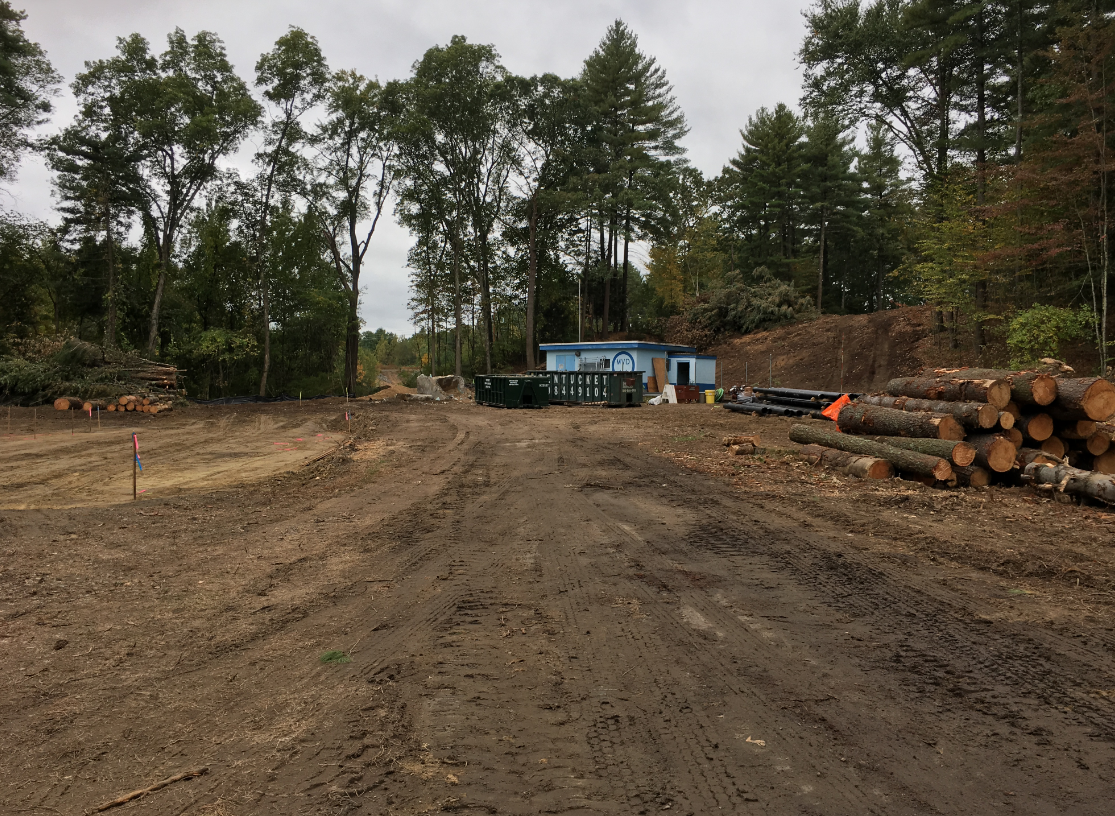 9
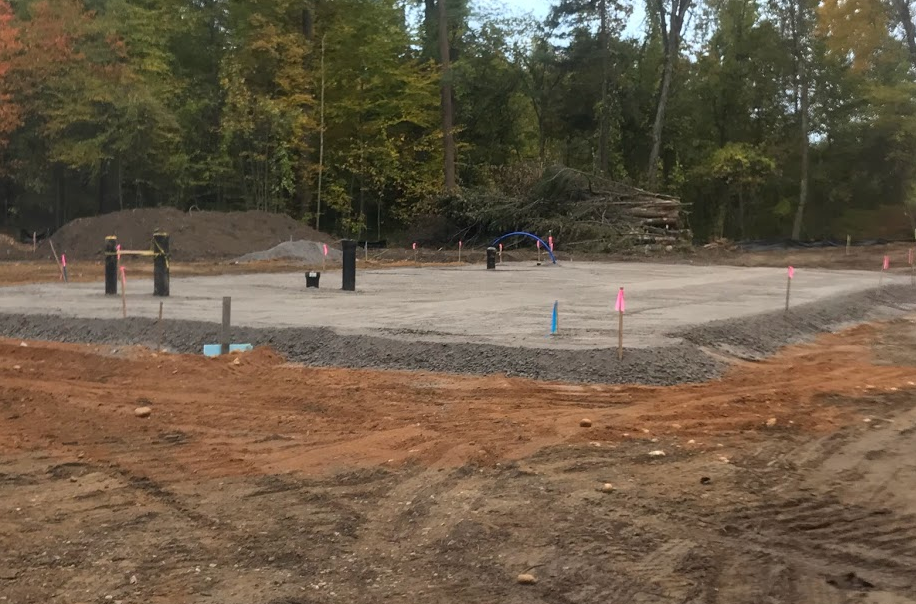 10
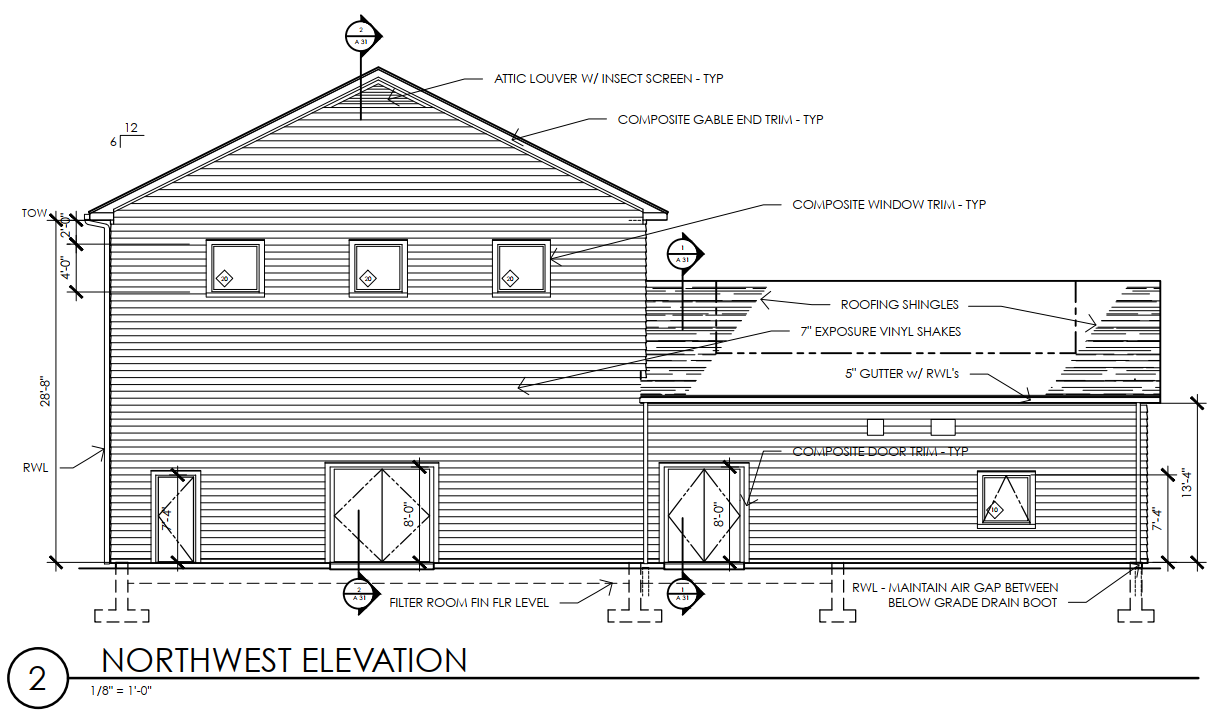 11
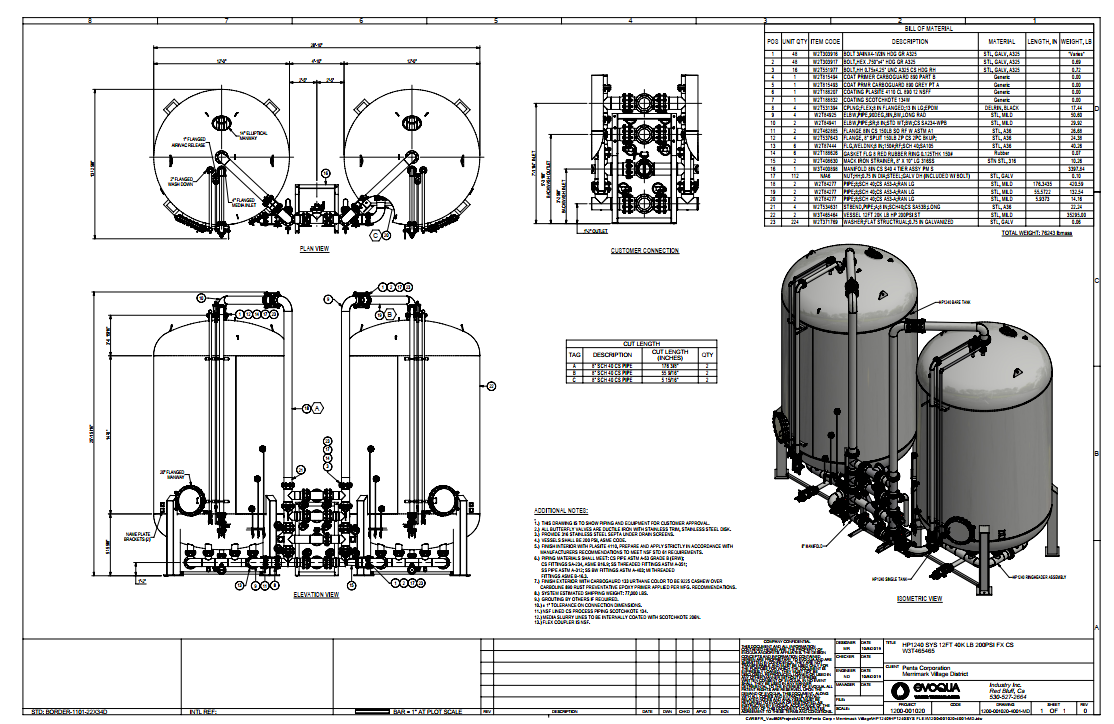 12
[Speaker Notes: UC-1240-LD. 
Not Acid Washed. 
Bituminous based
Can be regenerated
Lignite is wood based coal]
Wells #7 and #8
13
Existing Treatment Plant - #7/#8
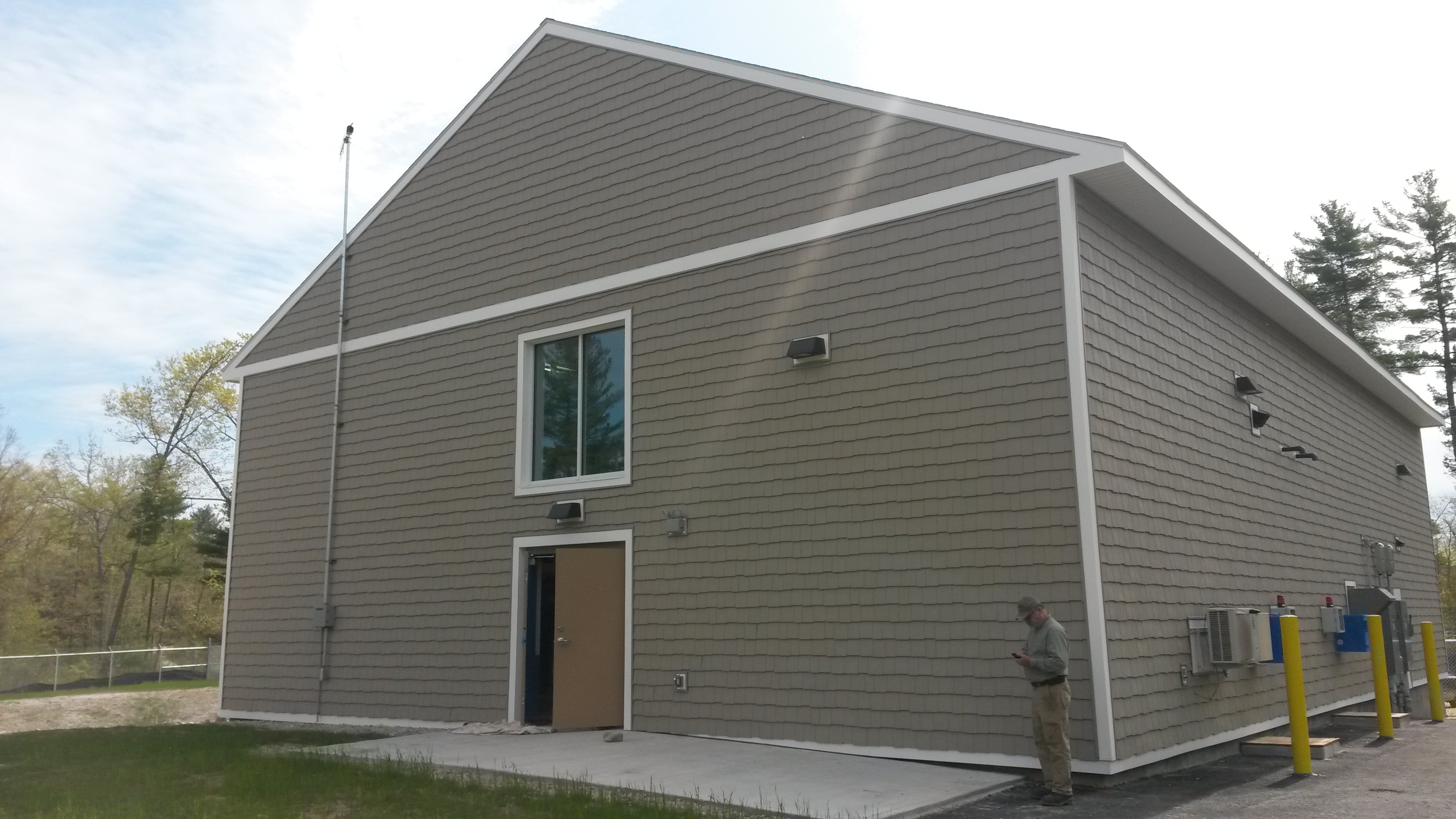 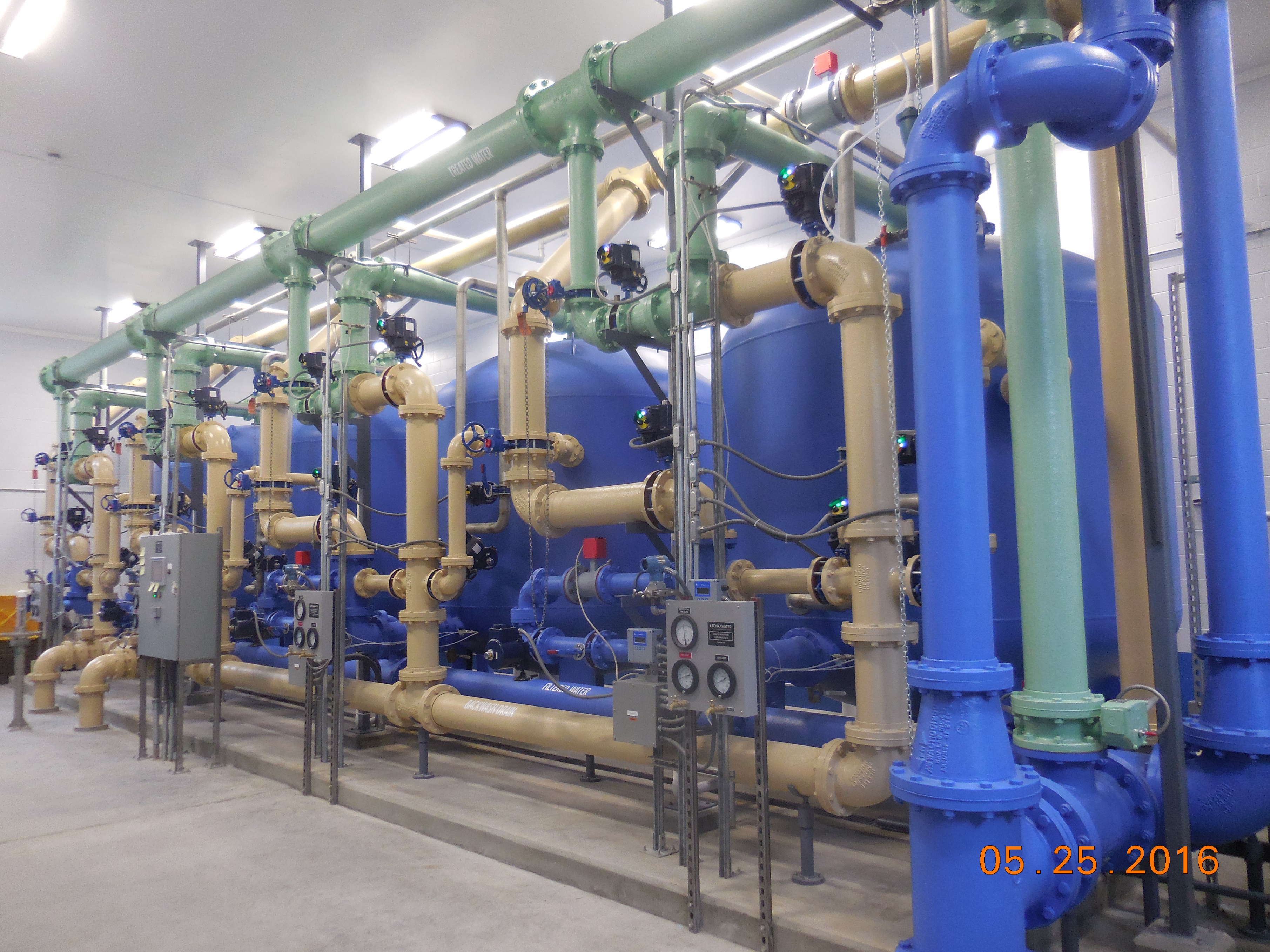 Well 7 & 8 Addition
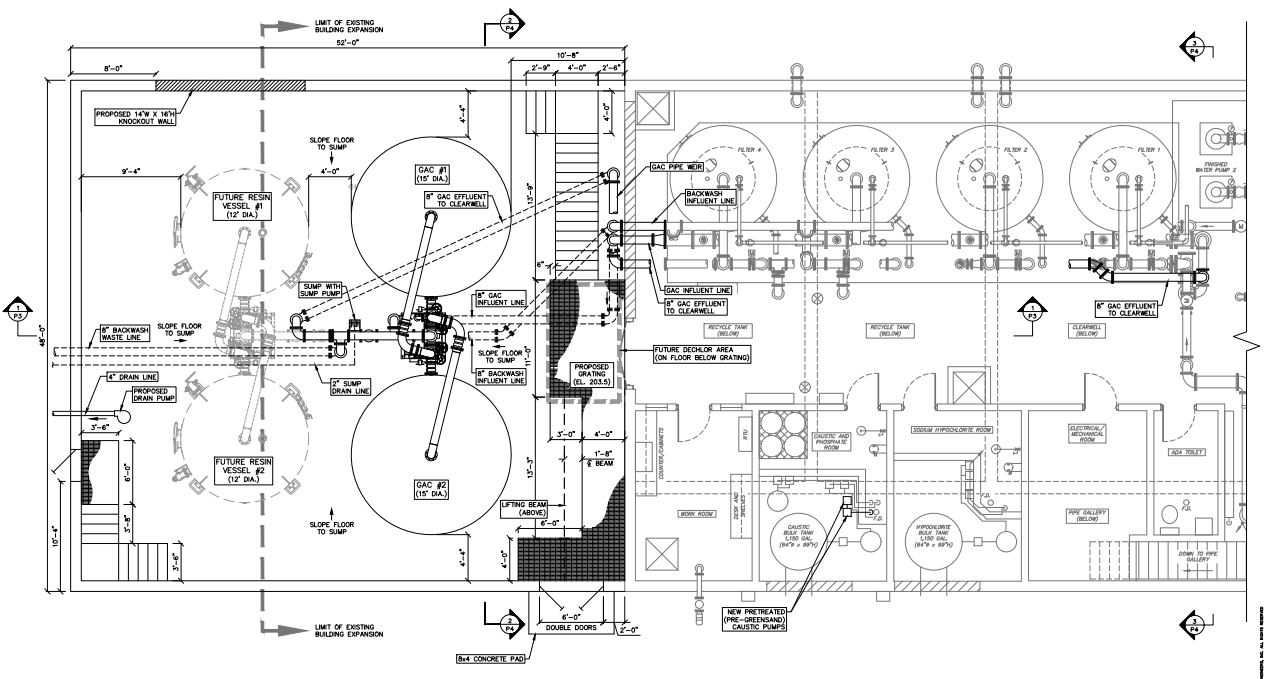 15
Well 7 & 8 Addition
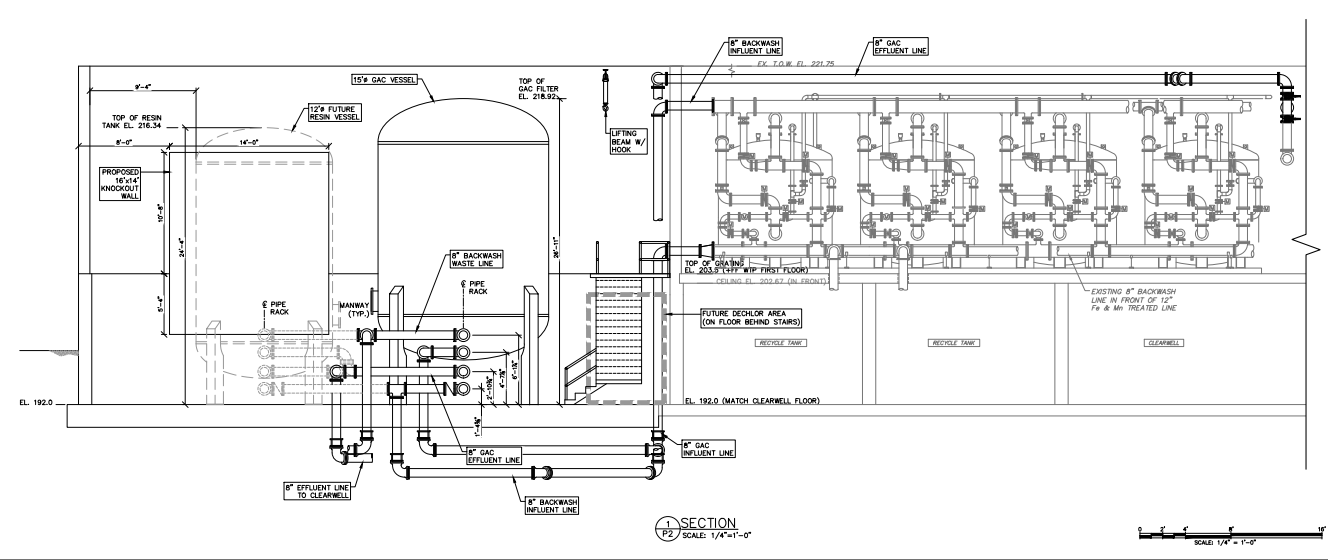 16
Wells #2 and #3
17
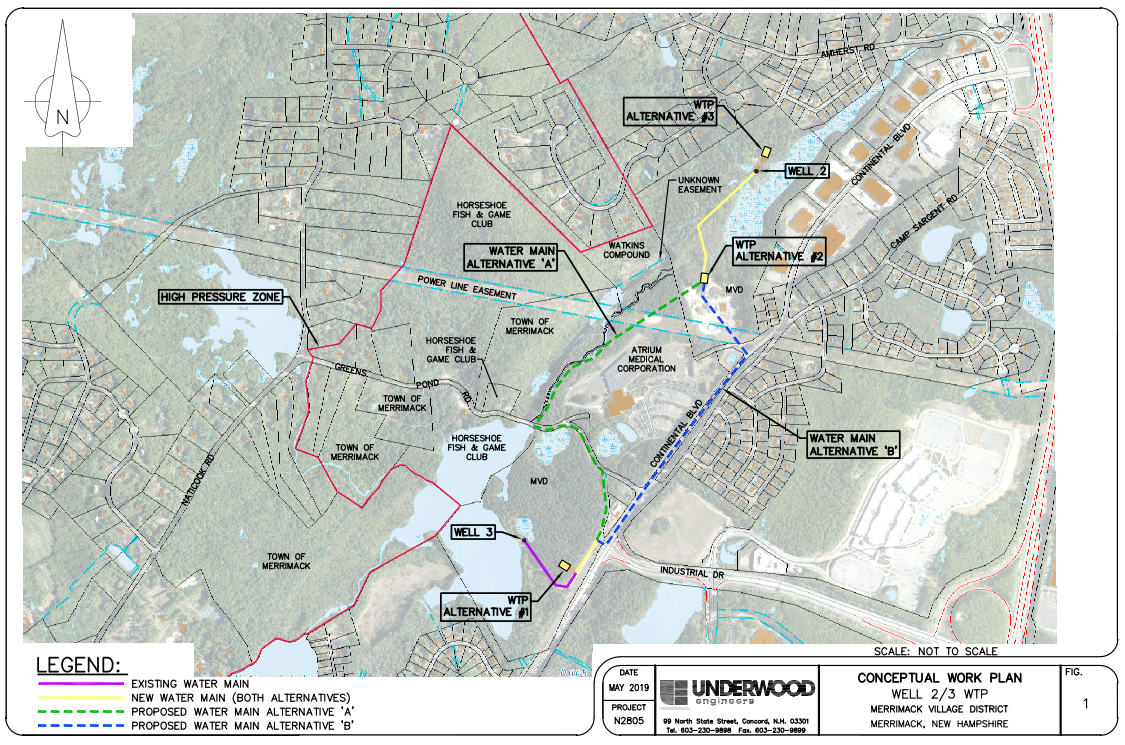 2
1-1/4 miles Raw Water Transmission Main
3
Well #2
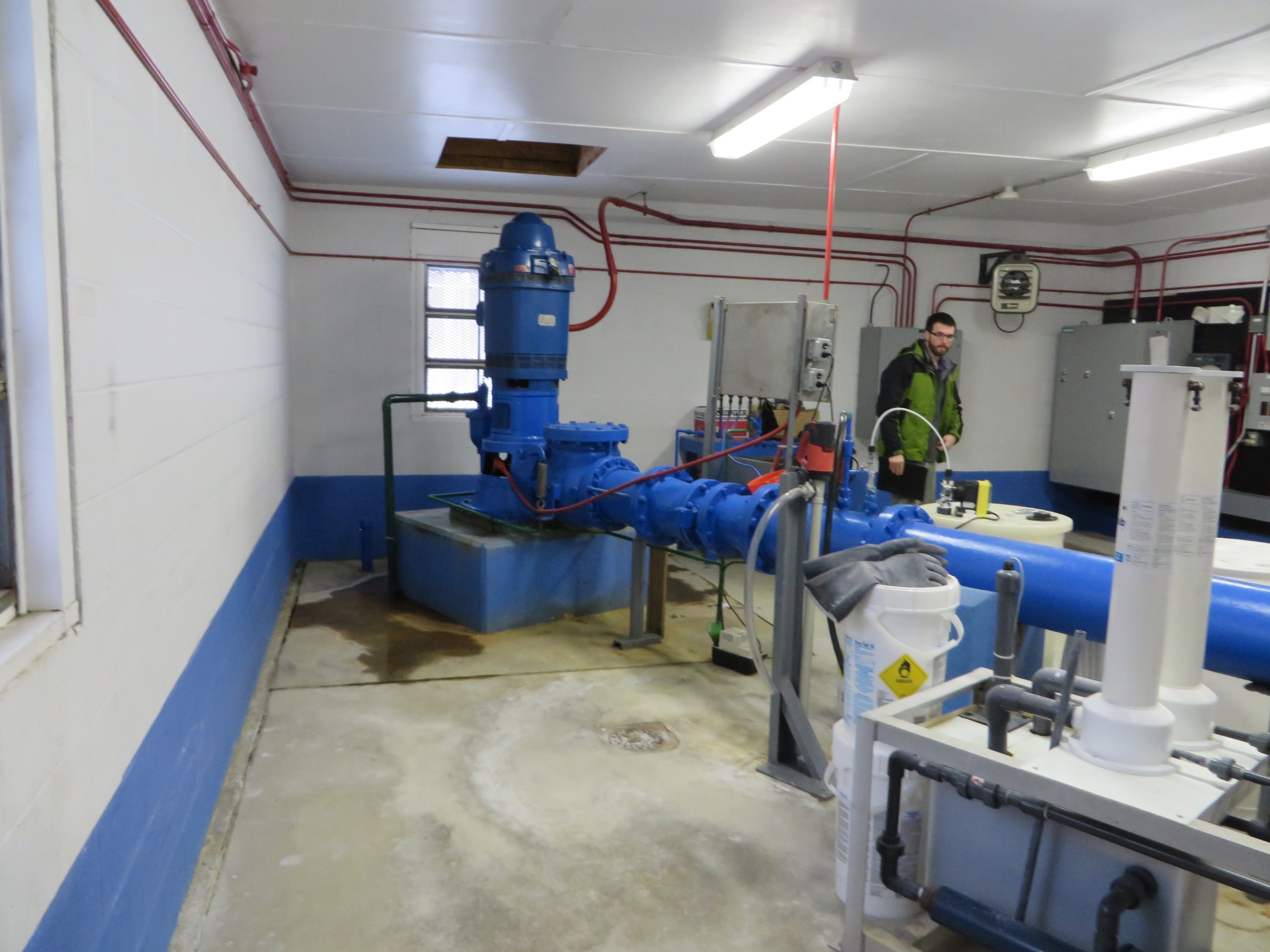 Well #3
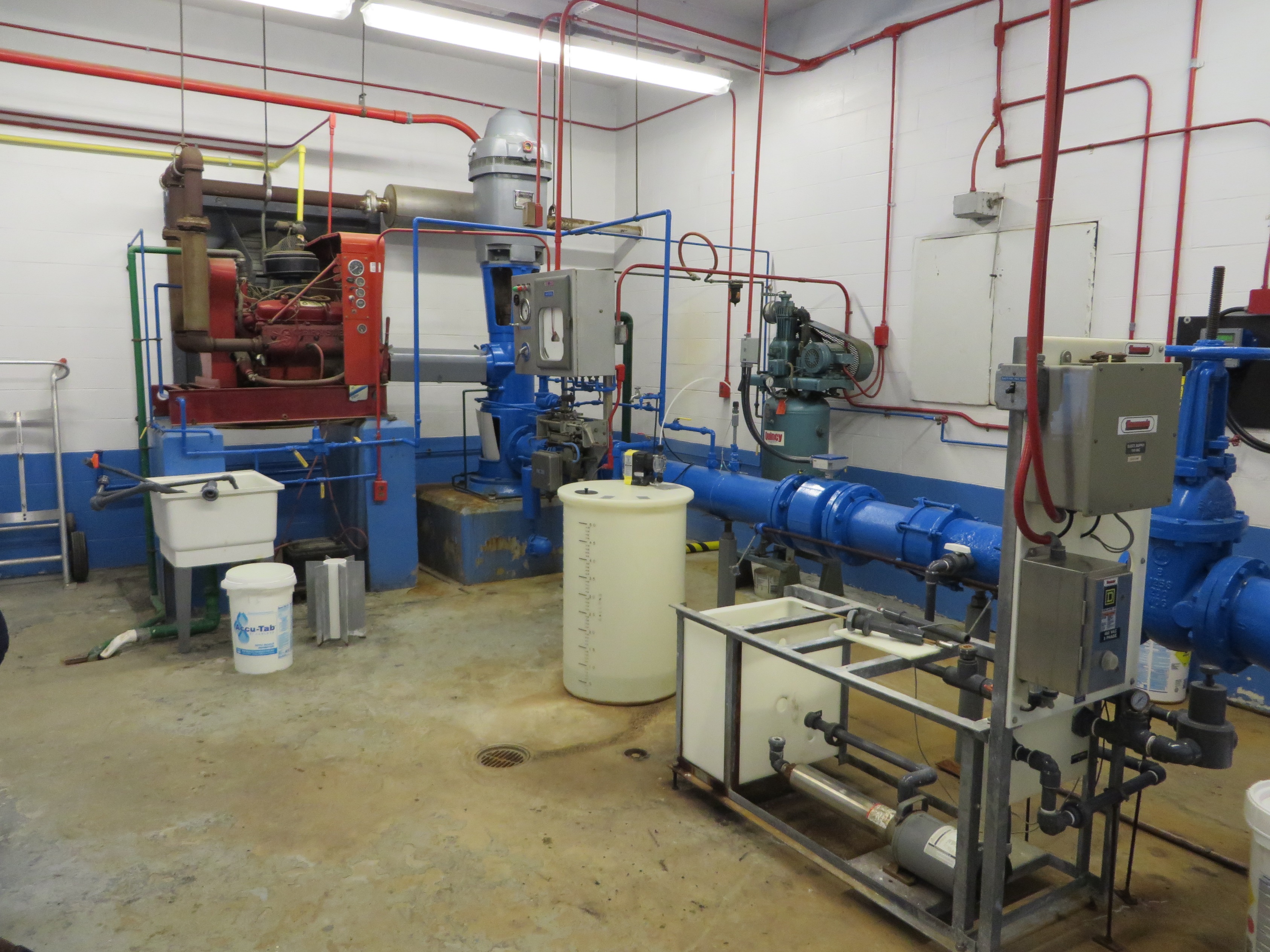 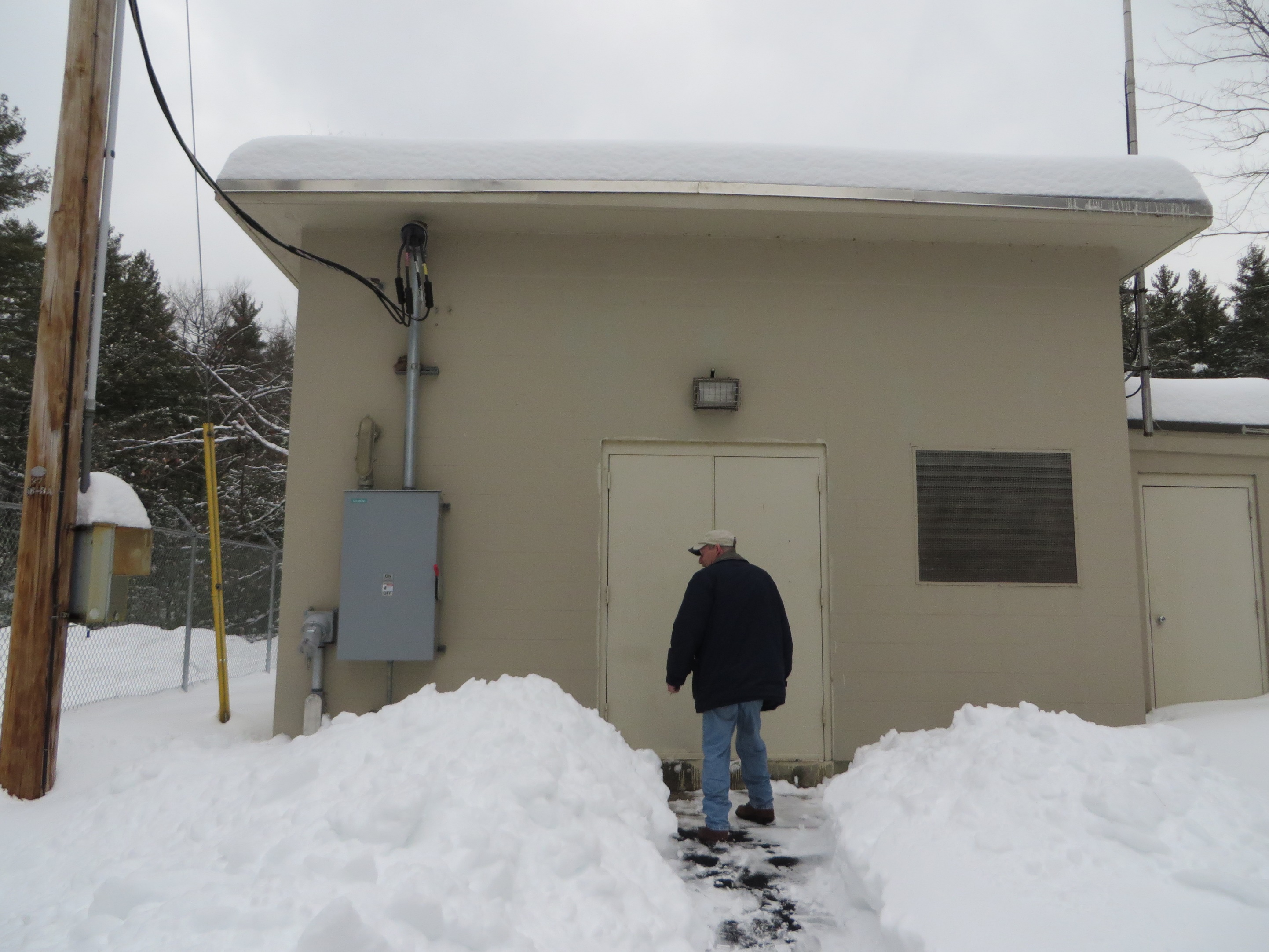 Well #2 & #3 Fe/Mn & PFAS Removal
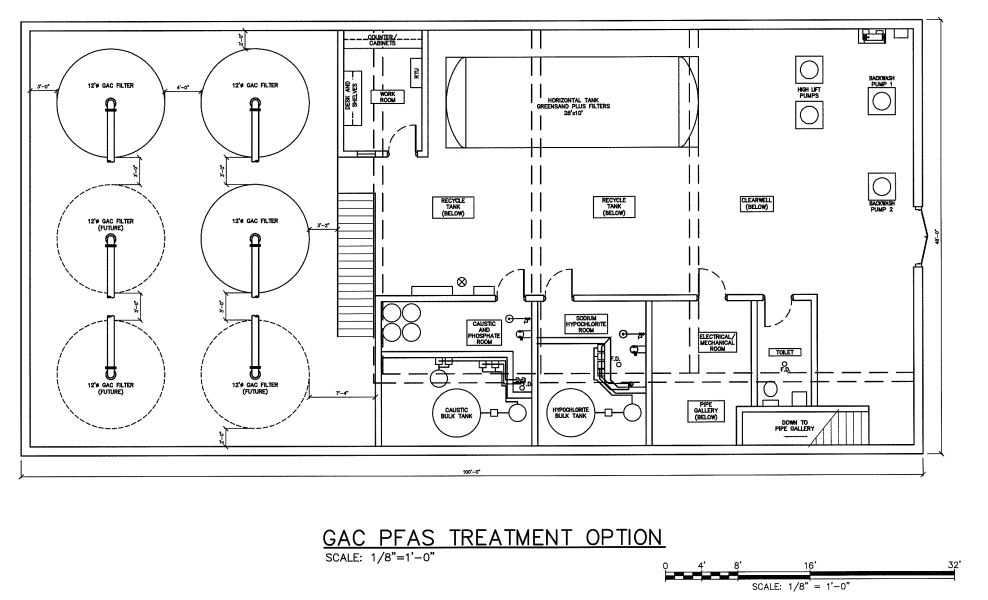 Well #2 & #3 Fe/Mn & PFAS Removal
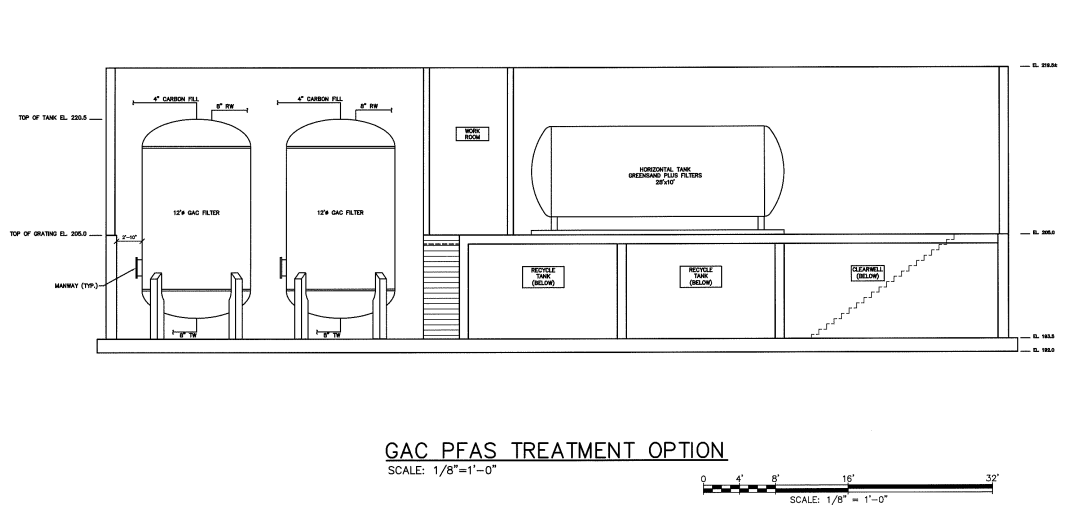 Schedule
23
Master Schedule
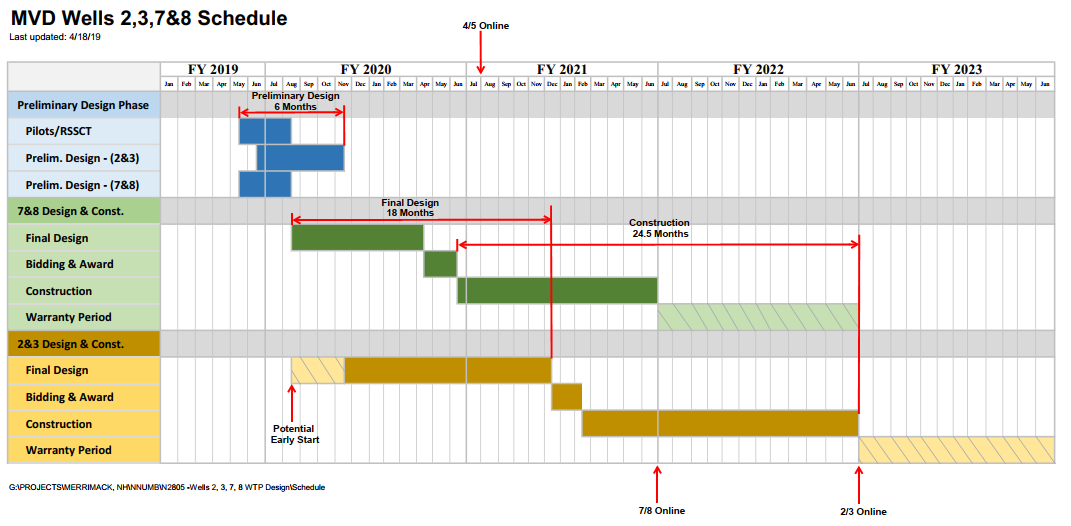 24
Systems Online - Target
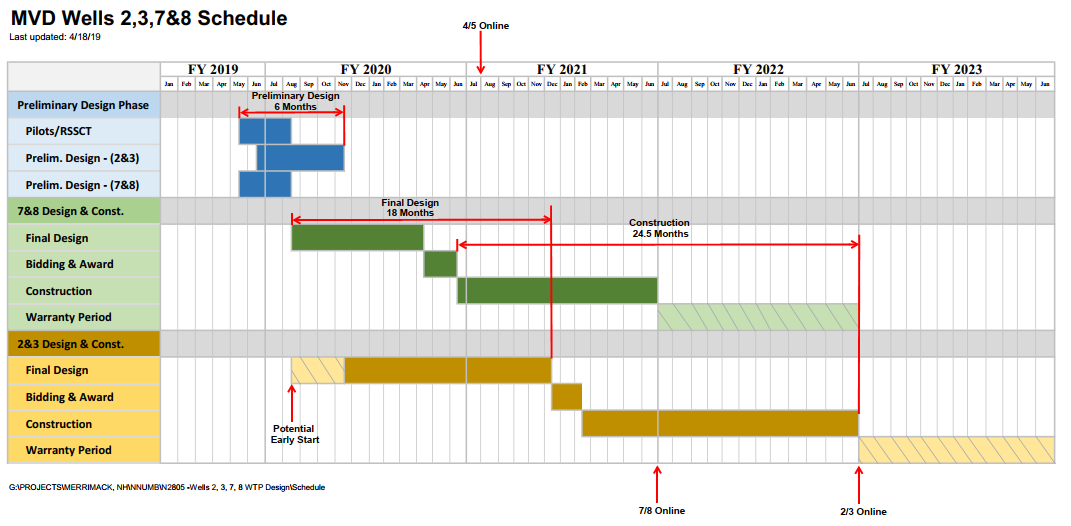 TODAY
July 2020
July 2022
July 2021
25
Challenges and Opportunities
26
Funding
Wells #2/#3 and #7/#8
27
Funding Request – May 2019#2, #3, #7, and #8
Piloting and RSSCT
Fe/Mn and GAC
29
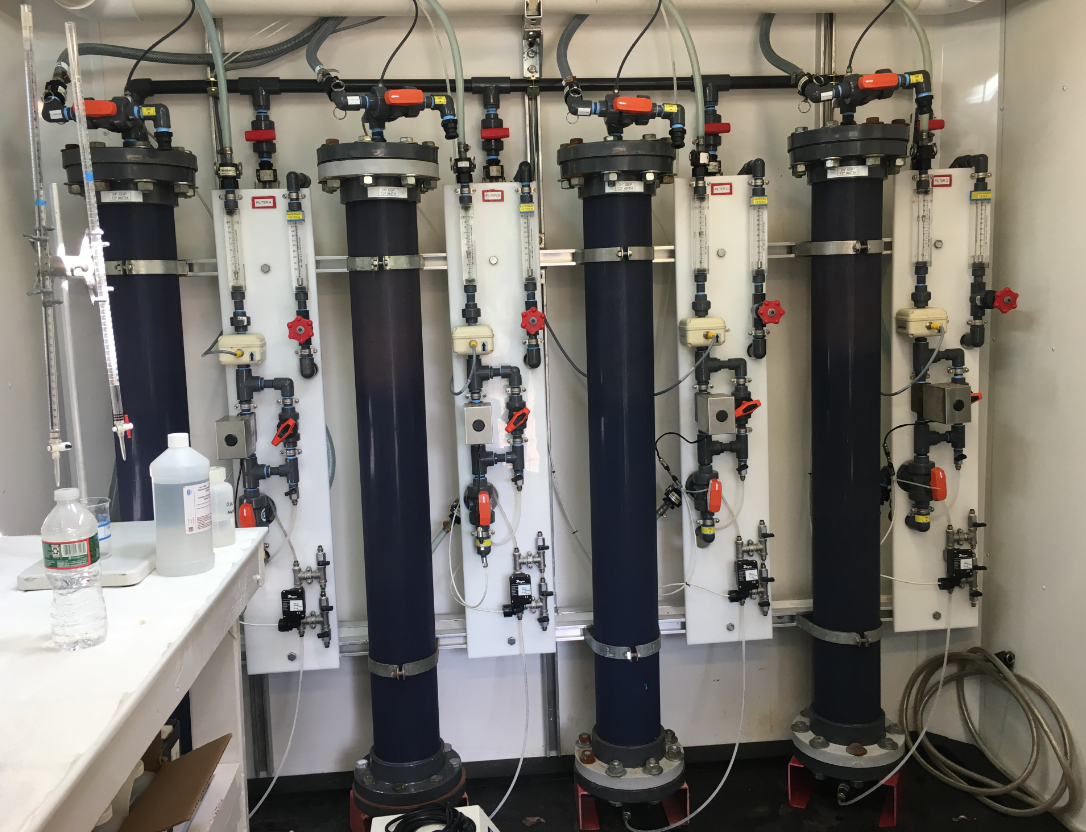 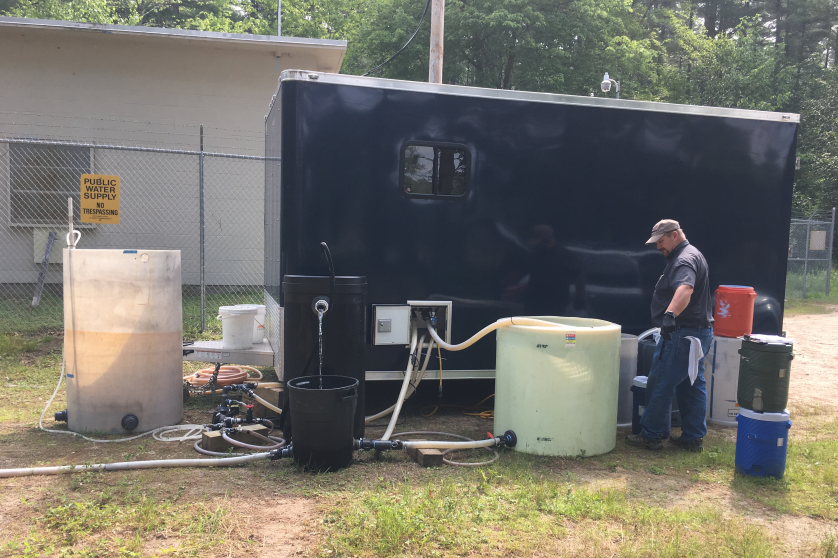 30
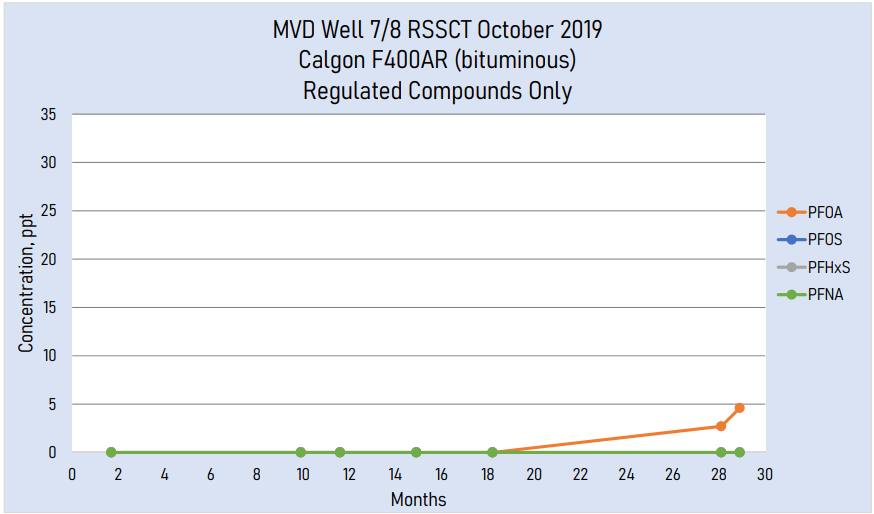 31
[Speaker Notes: KSD – 1-year pilot
Westfield – RSSCT
Pease – 1-year pilot
Hoosick -]
Evaluating Short Chain Too
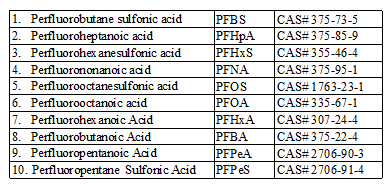 32
[Speaker Notes: 8-10 months breakthrough]
GAC Conditioning
33
GAC Conditioning
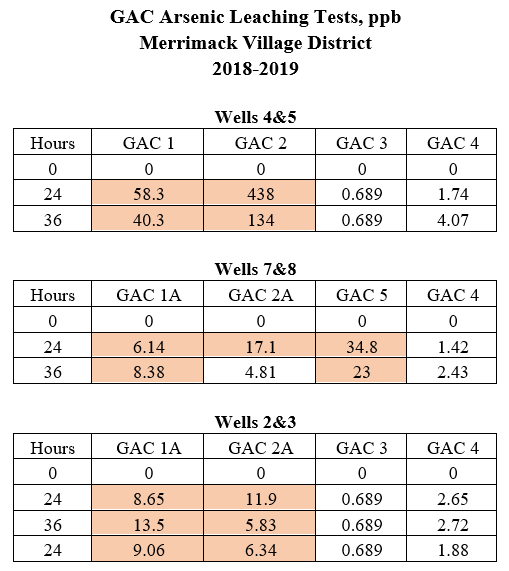 34
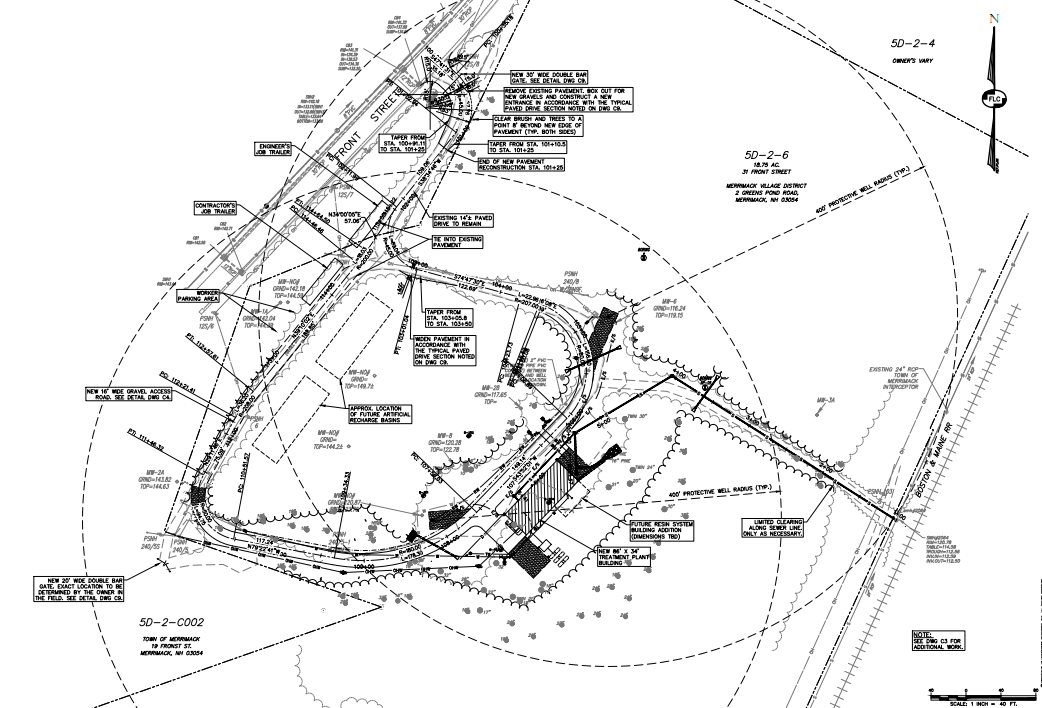 W
Basin
TP
W
35
New MCL’s
Wells #2/#3 and #7/#8
36
New MCL’s
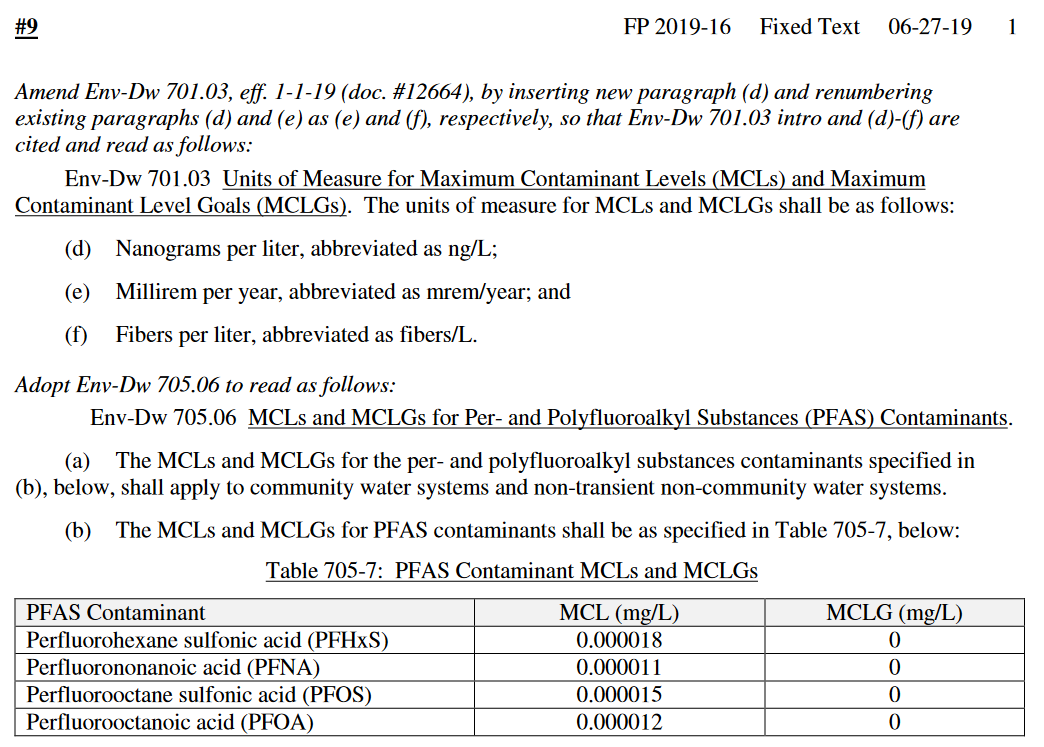 NH just adopted new administrative rules July 19, 2019
Drinking Water Standard
Ambient Groundwater Quality Standard
PFOA Concentration History
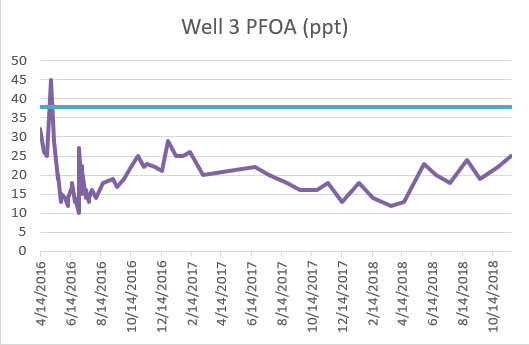 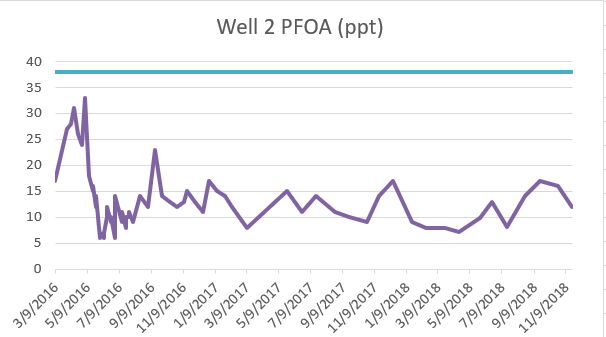 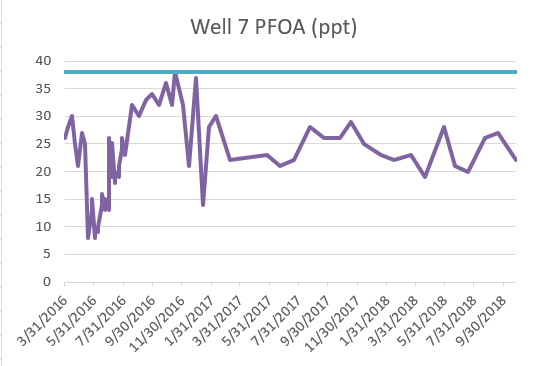 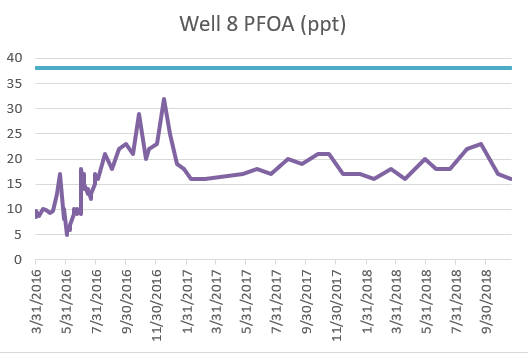 Impact of New Standards
Now a regulatory requirement to treat
Lag Vessels Required
Larger WTP’s
Preliminary estimate – add $3 million
Well 7 & 8 Addition
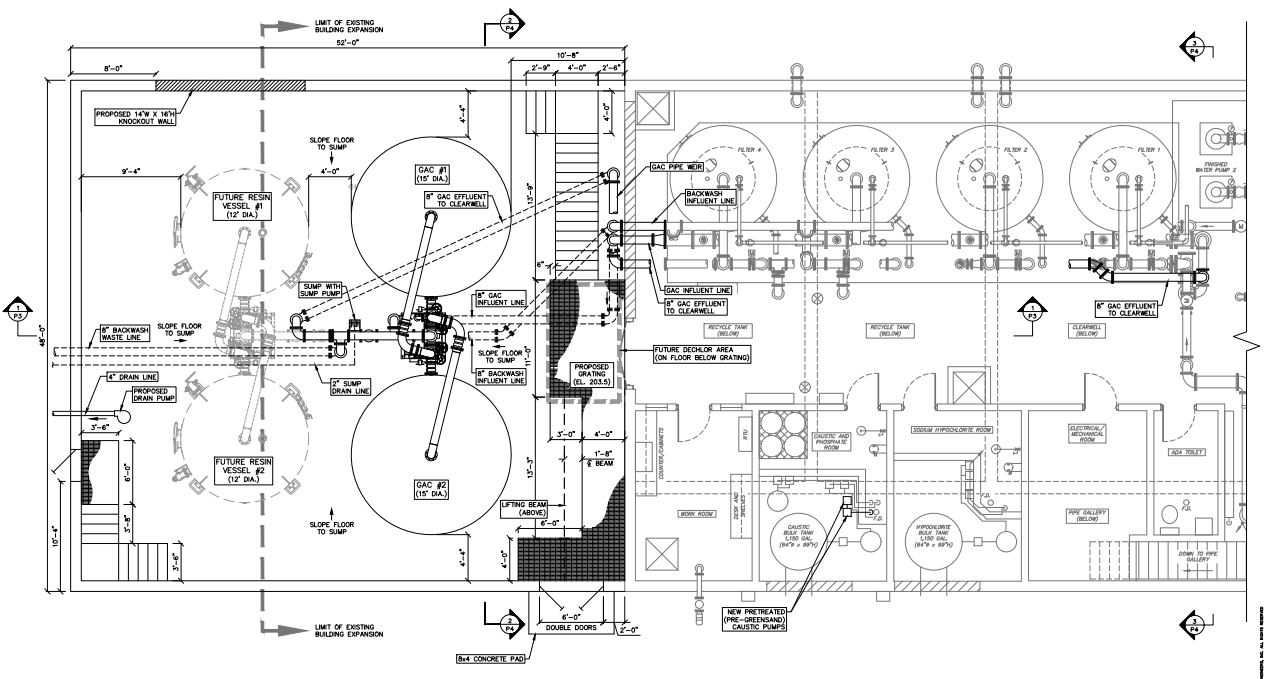 40
Current Capital Projects - Increases
Total = $24.0 M
PFAS = $18.2 M
Technical Review
UNH
42
Commissioner Comments
43
Questions?
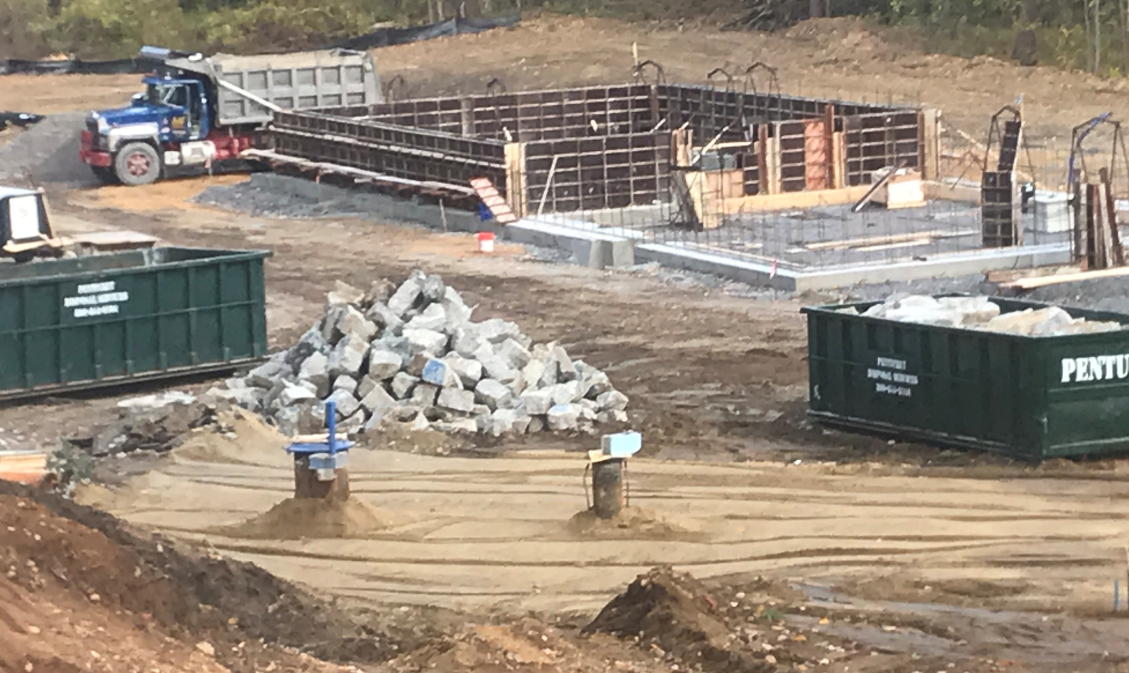 44